Systems of Equations
50 points
Solve for 2 variables in 2 equations
To solve a two-variable system of equations, they BOTH must be INDEPENDENT equations
Independent Equations: 
equations for which no algebraic manipulations can transform one of the equations into the other

Another way of thinking about it: 
the 2 equations create DIFFERENT lines when graphed!
How to SOLVE: 2 options!
Substitution (aka elimination):
Can be applied in EVERY situation BUT can get messy if none of the variables in either equation has a coefficient of 1
Often LONGER (time consuming!)
Solve the simpler of the two equations for one variable, and then substitute the result into the other equation
Combination (aka elimination by addition):
MOST SAT systems of equations problems are set up to make combination the BEST solving method for speed!
Line up like terms as if adding the equations together and eliminate one variable. This will leave you with 1 equation and 1 variable
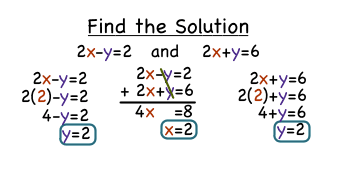 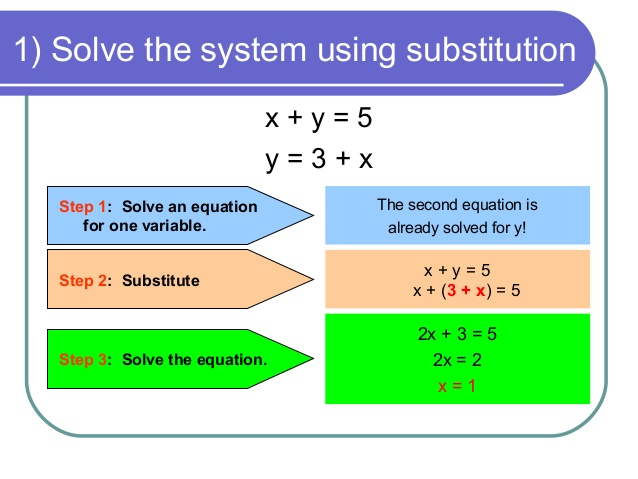 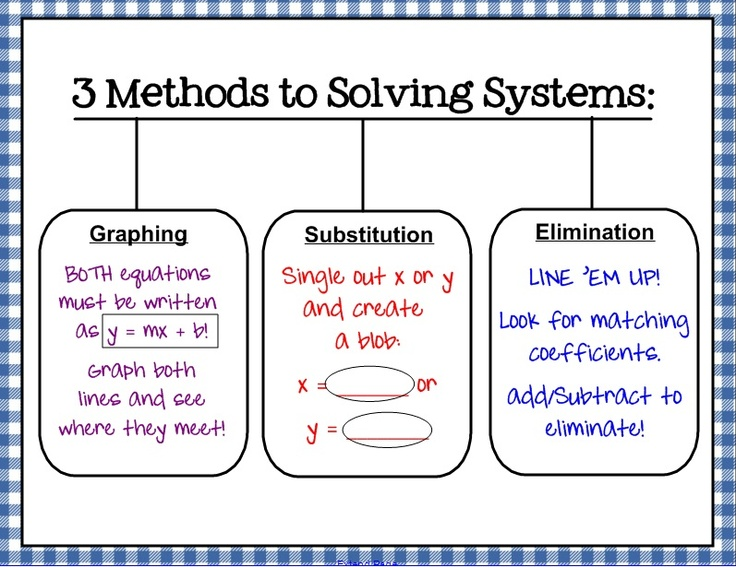